Advanced Methods and Analysis for the Learning and Social Sciences
PSY505Spring term, 2012
February 22, 2012
Today’s Class
Meta-Analysis
Meta-Analysis
What is it?
Meta-Analysis
What is it usually used for?
Meta-Analysis
What are the key challenges?
Meta-Analysis
What are the key challenges?
Lack of detail in reports (p<0.05)
Inconsistent reports (r, p, d/s)
File-drawer problem
Construct-name mapping
Combining Significance
Stouffer’s Z

				Z
			      sqrt(K)
Combining Significance
Stouffer’s Z

			      	      sum(Z)
			      sqrt(sum(Var(Z))2)

Var(Z)=1 because it’s the normal distribution
What if you have p?
What if you have t?
What if you have r?
Asgn. 5
Problems 1-3
Weighting
When do R&R recommend weighting Z’s?

Is it a good idea?
Key assumption
Independence between studies

When might this assumption be violated?

If independence not met, there are other tests that can be used
See chapter
Combining Effect Size
Case of linear correlation r
Combining Effect Size
Convert r to Fisher z (not the same as Z!)
Using a table or function

Why?
As correlation approaches 1 or -1, the distribution of correlation becomes non-normal
The 95% confidence interval for a correlation of 0.9 might include 1.1, but correlation can’t be greater than 1
Fisher z adjusts this to make all distributions normal, making it possible to integrate across correlations
Combining Effect Size
Combine Fisher z

			      sum(z)
			          K
Combining Effect Size
Convert Fisher z back to r
Key assumption
Independence between studies

When might this assumption be violated?

If independence not met, there are other tests that can be used
See chapter
What about d/s
Convert it to r
Then conduct meta-analysis on r

Different equations for this conversion depending on properties of the data set
For more info, see p. 239 of Cooper, H., Hedges, L.V. (1994) The Handbook of Research Synthesis.
Cool thing
Same methods can be used to compare between significance values or correlations

Subtract values rather than summing them
Example
What is the significance of each study?
What is the significance of the two studies?
What is the difference between the studies?

Z=1.9, Z=2.2
Z=1.9, Z= -0.5
Evaluating detector goodness
Let’s do problem 4 together
Evaluating detector goodness
How do we get an A’ from this data?






(ignoring non-independence)
Evaluating detector goodness
How do we get SE(A’) from this data?






(ignoring non-independence)
Evaluating detector goodness
How do we compare A’ to chance?






(ignoring non-independence)
Evaluating detector goodness
Now, why was this the wrong thing to do?






(ignoring non-independence)
Evaluating detector goodness
Re-doing the procedure accounting for independence

Compute A’ for each student
Compute Z for each student
Use Stouffer’s Z to integrate across students
Evaluating detector goodness
When is this method inappropriate/useless?
Cleaning the Registers
At this point, every student should have handed in three assignments

If you haven’t, come talk to me after class

You now need to do 3 of Assignments 6-10
Asgn. 6
Next Class
Monday, February 27
3pm-5pm
AK232

Regression and Regressors

Readings
Ramsey, F.L., Schafer, D.W. (1997) The Statistical Sleuth: A Course in Methods of Data Analysis. Sections 7.2-7.4, 9.2-9.3, 10.2-10.3
Witten, I.H., Frank, E. (2005)Data Mining: Practical Machine Learning Tools and Techniques. Sections 4.6, 6.5.

Assignments Due: 6. Regression
The End
Bonus Slides
If there’s time
BKT with Multiple Skills
Conjunctive Model(Pardos et al., 2008)
The probability a student can answer an item with skills A and B is

P(CORR|A^B) = P(CORR|A) * P(CORR|B)

But how should credit or blame be assigned to the various skills?
Koedinger et al.’s (2011)Conjunctive Model
Equations for 2 skills
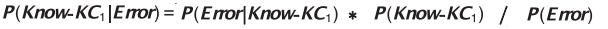 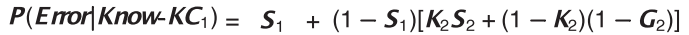 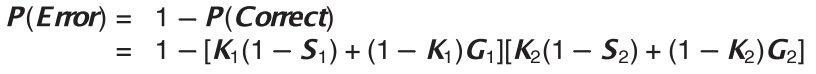 Koedinger et al.’s (2011)Conjunctive Model
Generalized equations
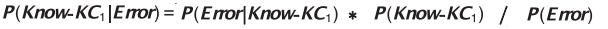 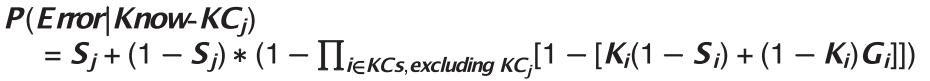 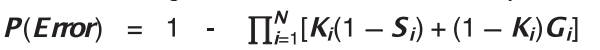 Koedinger et al.’s (2011)Conjunctive Model
Handles case where multiple skills apply to an item better than classical BKT
Other BKT Extensions?
Additional parameters?

Additional states?
Many others
Compensatory Multiple Skills (Pardos et al., 2008)
Clustered Skills (Ritter et al., 2009)